Политова Светлана Викторовна, учитель химии ГБОУ СОШ 
№ 1352 с углубленным изучением английского языка г. Москвы
Основания
Cr(OH)3
KOH
NaOH
LiOH
Cu(OH)2
Fe(OH)2
Mn(OH)2
Ba(OH)2
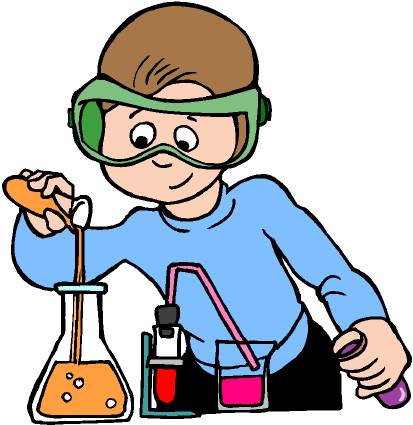 II
III
II
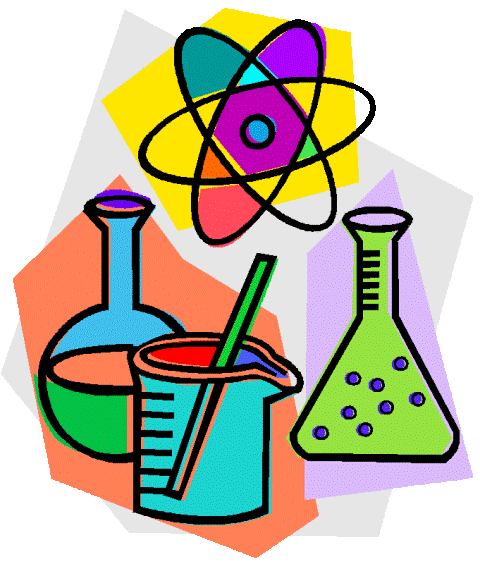 II
II
III
KOH
Cu(OH)2
LiOH
Cr(OH)3
Ca(OH)2
Fe(OH)2
Ссылки:
http://www.edu.cap.ru/Home/3885/novi%20god%202011/festival%20himia.gif – химическая посуда;
http://www.gmu.edu/org/aed/uploads/chemical_lab_flasks_clip_art_15997.jpg - лабораторное оборудование;
http://lisanskimya.balikesir.edu.tr/~f20702/resim/bo20chemist.jpg - техника безопасности;
http://www.longwood.k12.ny.us/lhs/science/chem/image5.gif - колбы;
http://www.26209s020.edusite.ru/images/ecuaciones.gif - колба с пробиркой.